Populations genetics and speciation
CH 17
Impacts, IssuesRise of the Super Rats
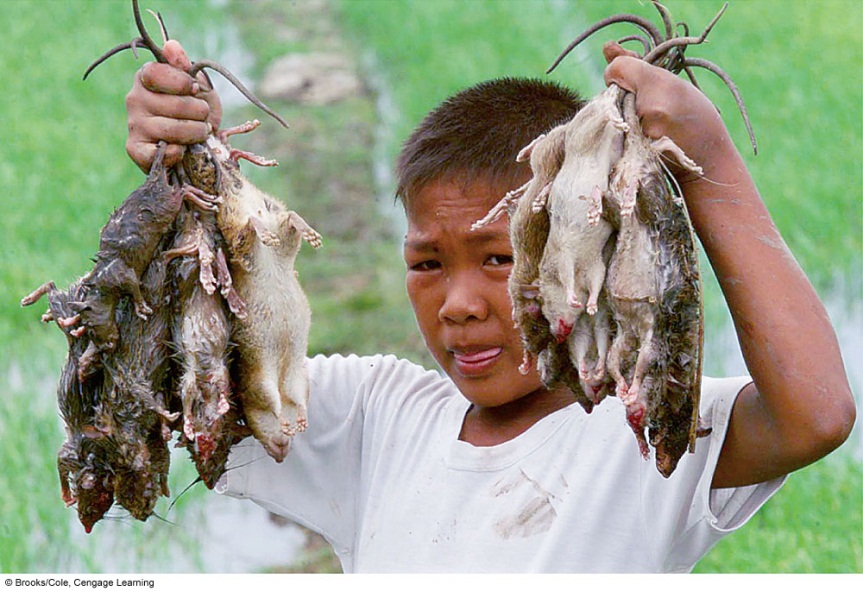 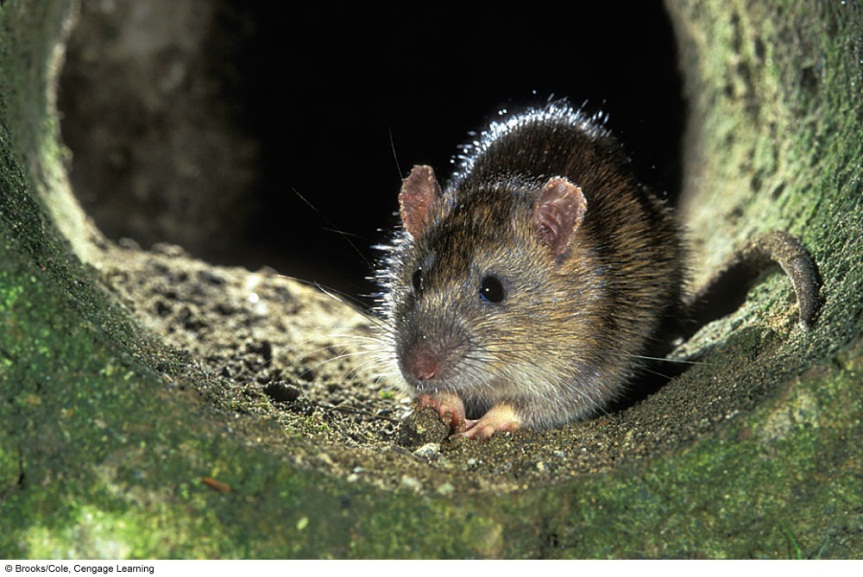 Example.
Your village is infested with rats.
Rats carry & spread disease and destroy crops.
You know a poison (Warfarin) that can kill rats.
What do you do?
Give the poison?
Leave them alone?
Figure out some other method?
[Speaker Notes: When warfarin was used to control rats, natural selection favored individuals with a mutation for warfarin resistance – 
The result was a population of rats that couldn’t be killed with poison.
Now warfarin is rarely used or effective.]
Poison: Warfarin
Most Killed By Warfarin
10% Survived… Why?
Resistance
Immunity
The MOST FIT
Antibiotic Resistant Bacteria
New Population
          Resistant to Warfarin
Rats killed by Warfarin
Left to FOUND new population
How variation arises from similarities…
This is a real-life scenario that has happened in SE Asia. 
Now the area is infested with rats… that are immune to warfarin
What the rat example illustrates is a concept that turns up again and again in nature and provides proof of evolution.
Evolving populations contain the traits necessary to survive within the variation when the environment turns on them.
Which traits will be good or more common normally can’t be predicted but through variation populations can survive and evolve.
Variation In Populations
Population
Interbreeding individuals of the same species in the same area.
All individuals of a species have to share certain traits
But individuals of a population vary in the details of these shared traits.
These variations of course are because of alternative versions of the alleles that cause these shared traits.
We study populations in evolution because individuals don’t evolve, populations do.
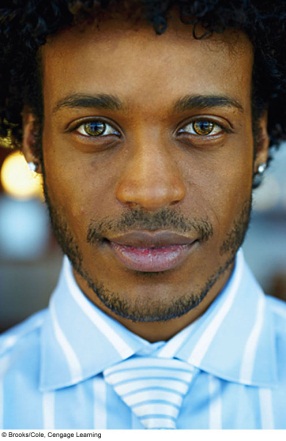 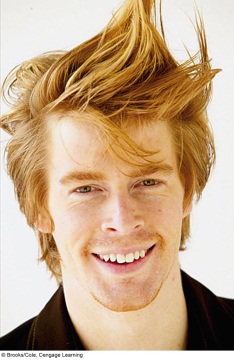 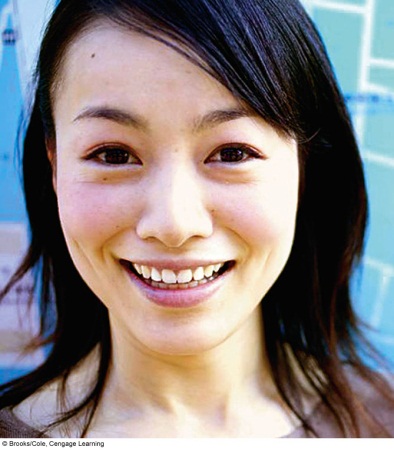 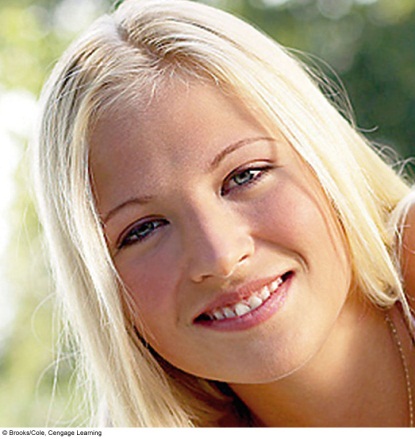 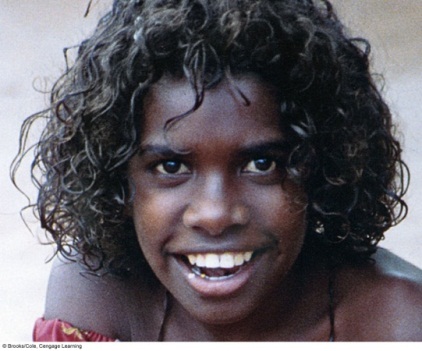 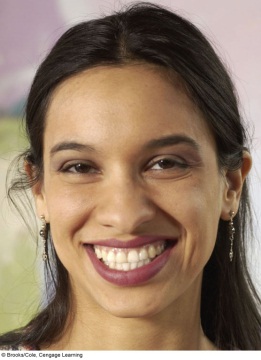 Objectives: Population Genetics
Part I
Restate how evolution is proven.
Restate how genetic variation and change is measured.
Identify what microevolution is.
Identify how microevolution is studied.
Relate phenotypic variation to microevolution.
List and explain how genetic variation originates.
Explain the affect of population size on genetic drift.
Identify the patterns of natural selection.
Part II
Determine how new species are formed.
Define “reproductive isolation” and determine mechanisms that cause it.
Restate what extinction is defined as.
How do new species form & evolve?
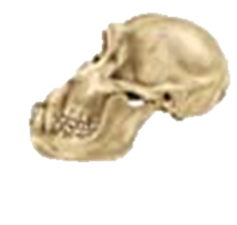 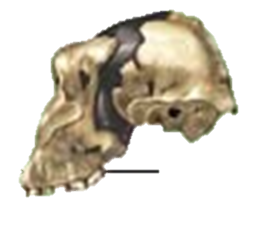 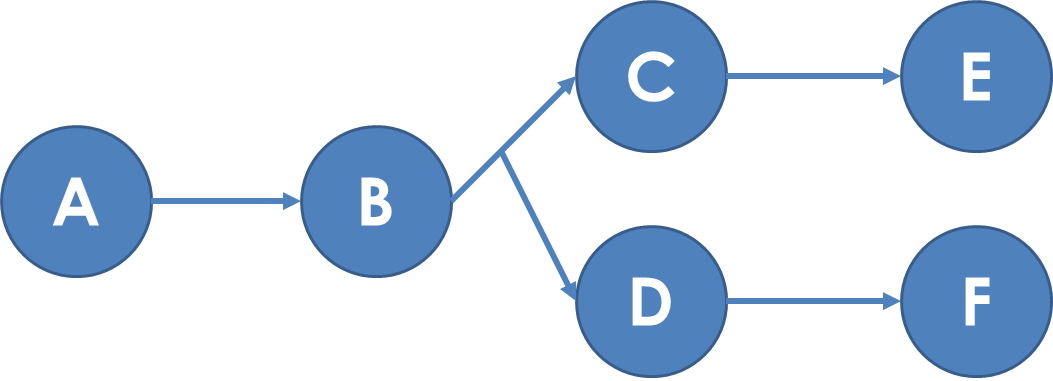 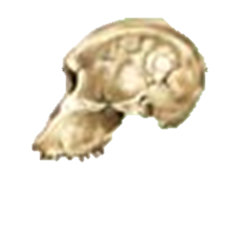 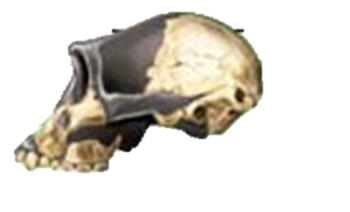 Paranthropus boisei
Pan troglodytes
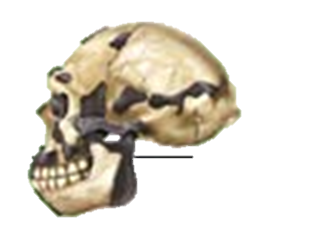 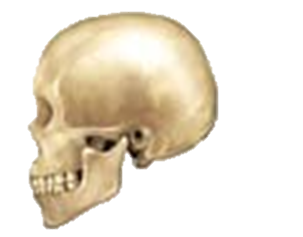 Australopithecus africanus
Australopithecus aferensis
Each letter represents a new species.
How are each formed?
Homo sapiens
Homo erectus
How do new species form & evolve
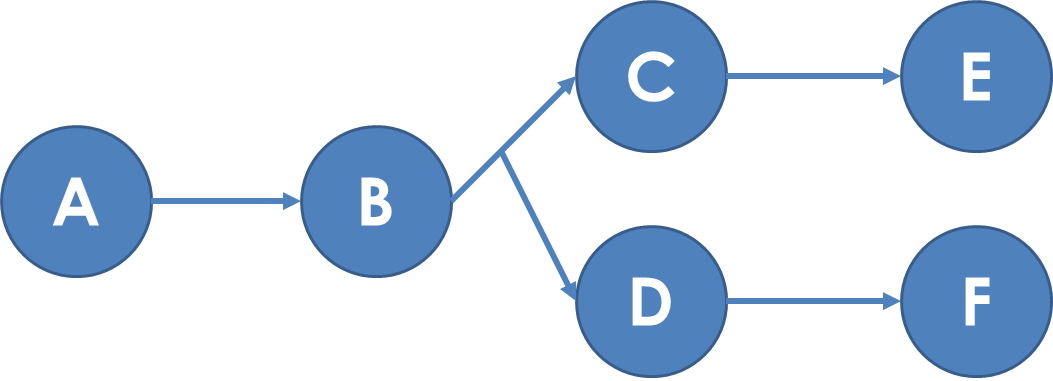 There are four “tenets” that need to be in place first:
Variation
Heredity
Overproduction
Selection caused by competition
How do new species form & evolve
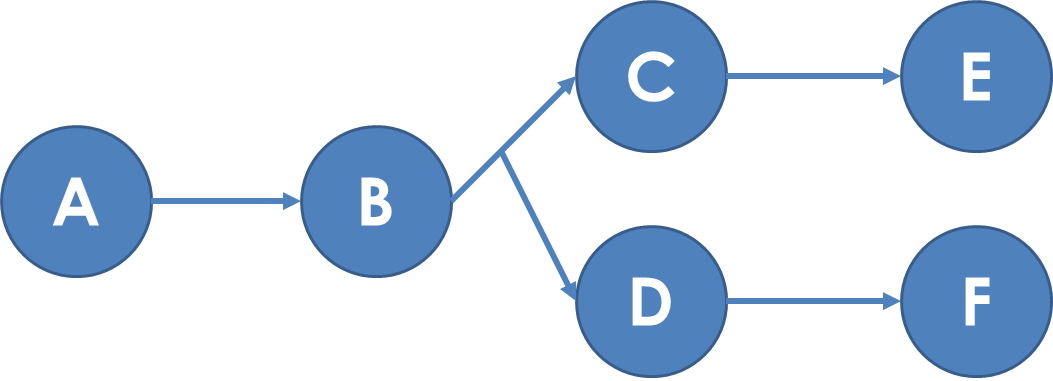 There are two phases:
2. Macroevolution:
How new species form when they are isolated.
Microevolution: 
How a species evolves on a genetic level.
I. Microevolution
Microevolution is the gradual increase of advantageous traits (ADAPTATIONS) within a population over generations.
It causes one species to evolve into another over time.
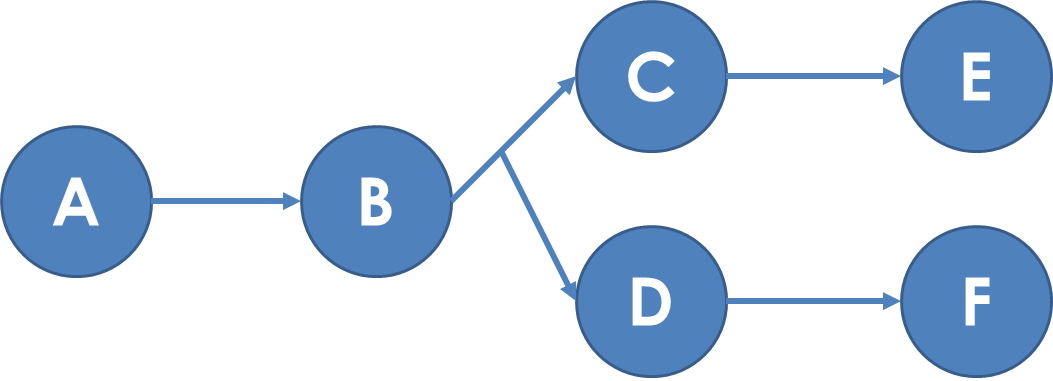 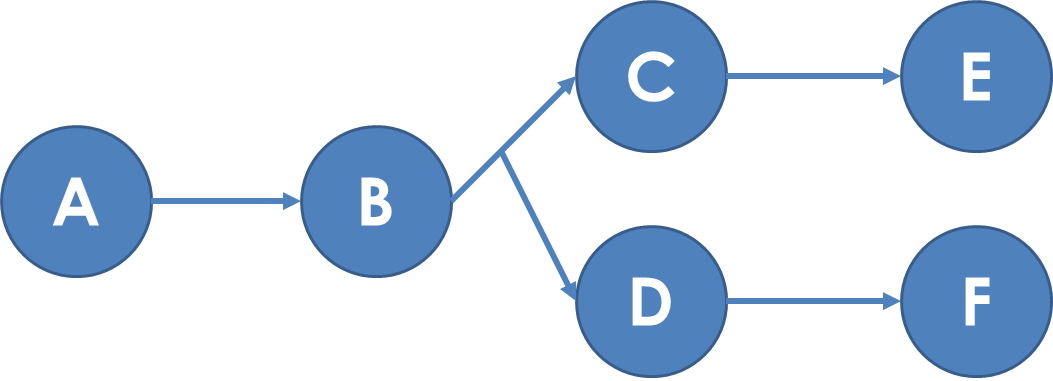 MicroevolutionForces of genetic change
Microevolution is shown by identifying changes in the % of individuals showing traits in a population.
There are 5 ways % of individuals showing traits changes.
These allow an organisms to evolve from A  B
Gene Flow
Genetic Drift
Mutation
Non-random Mating
Natural Selection
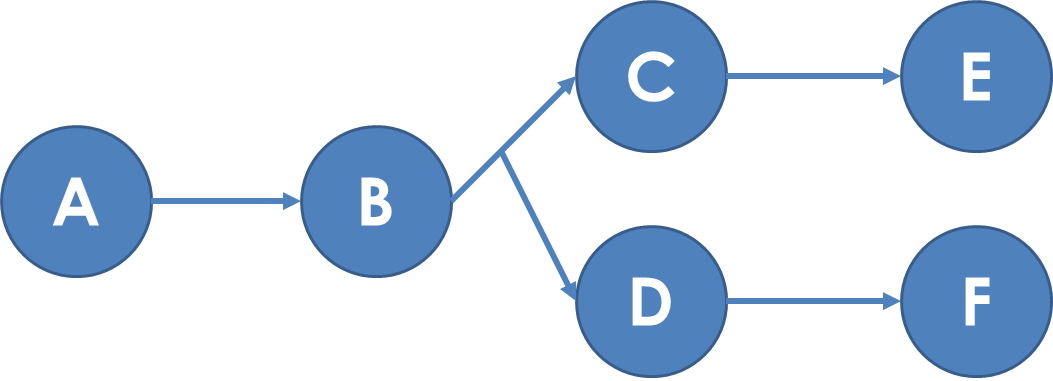 1. Gene Flow
Gene flow
Physical movement of alleles caused by individuals moving into and away from populations
Immigration, emigration, etc.
Example#1: If an acorn is brought into a forest by a bird.
Example #2: If an individual immigrates into another population from somewhere else, bringing new alleles into the gene pool.
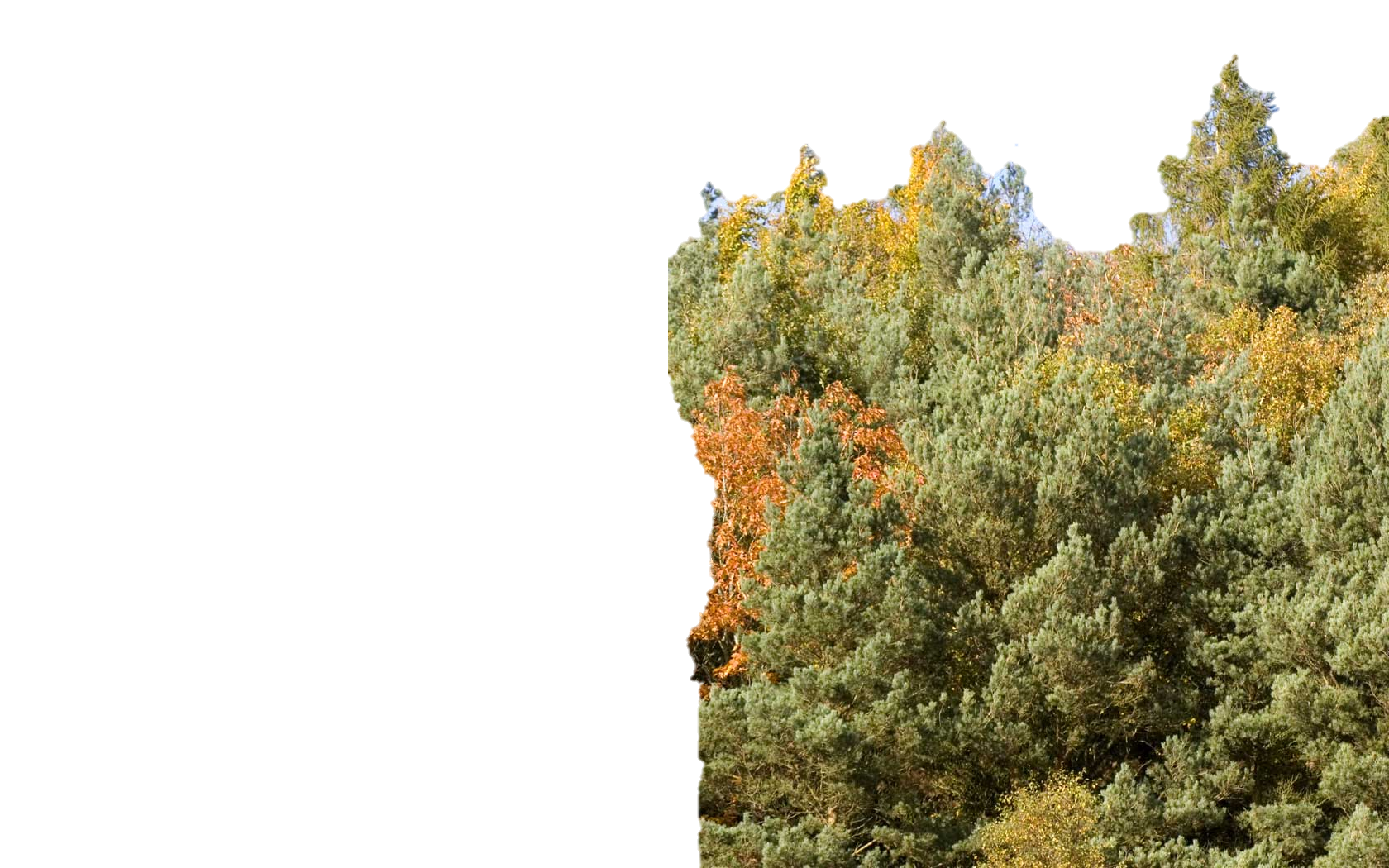 Gene Flow Between Oak Populations
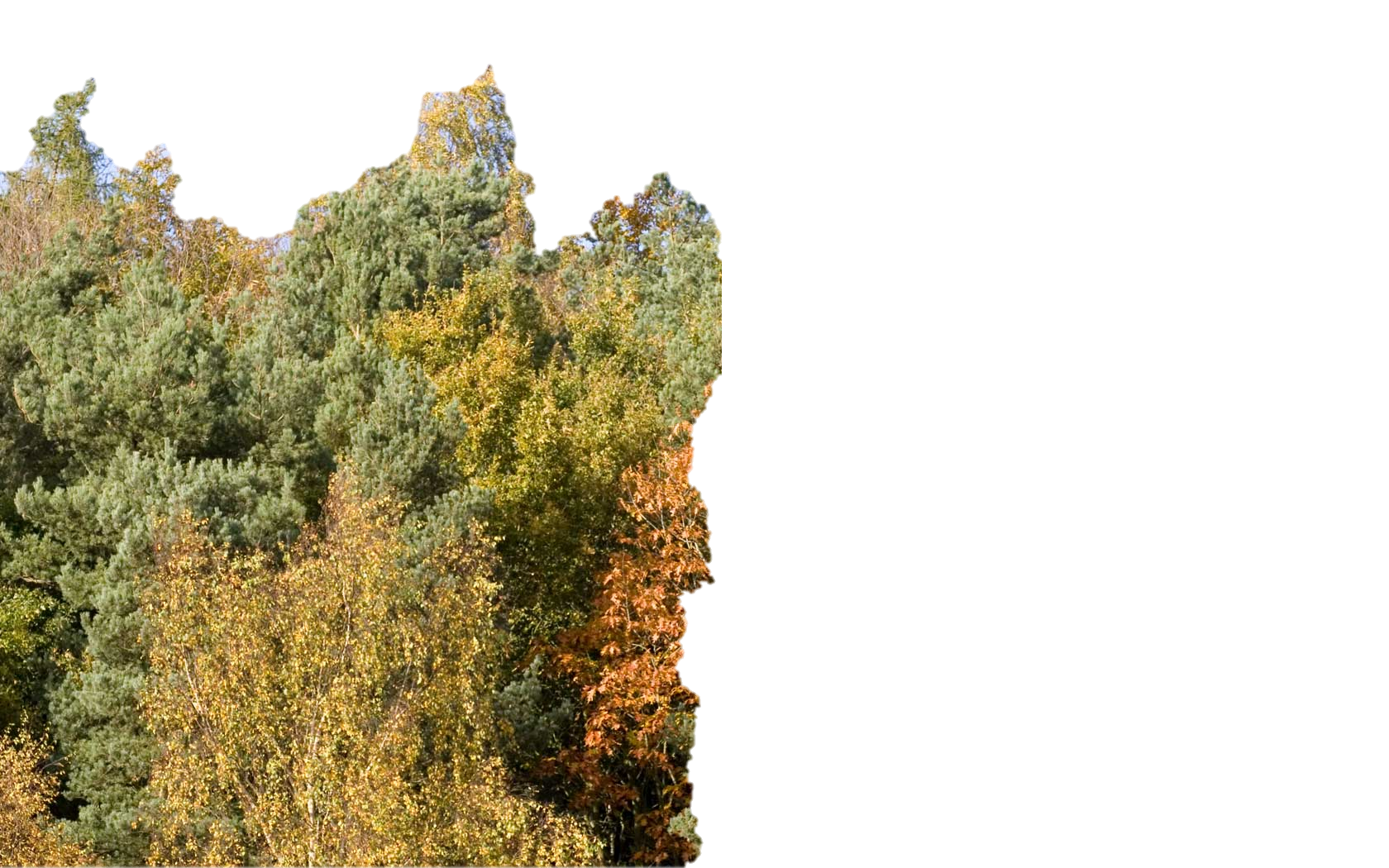 Alleles carried in the acorn go from one part of the forest to another by vectors, such as birds or the wind.
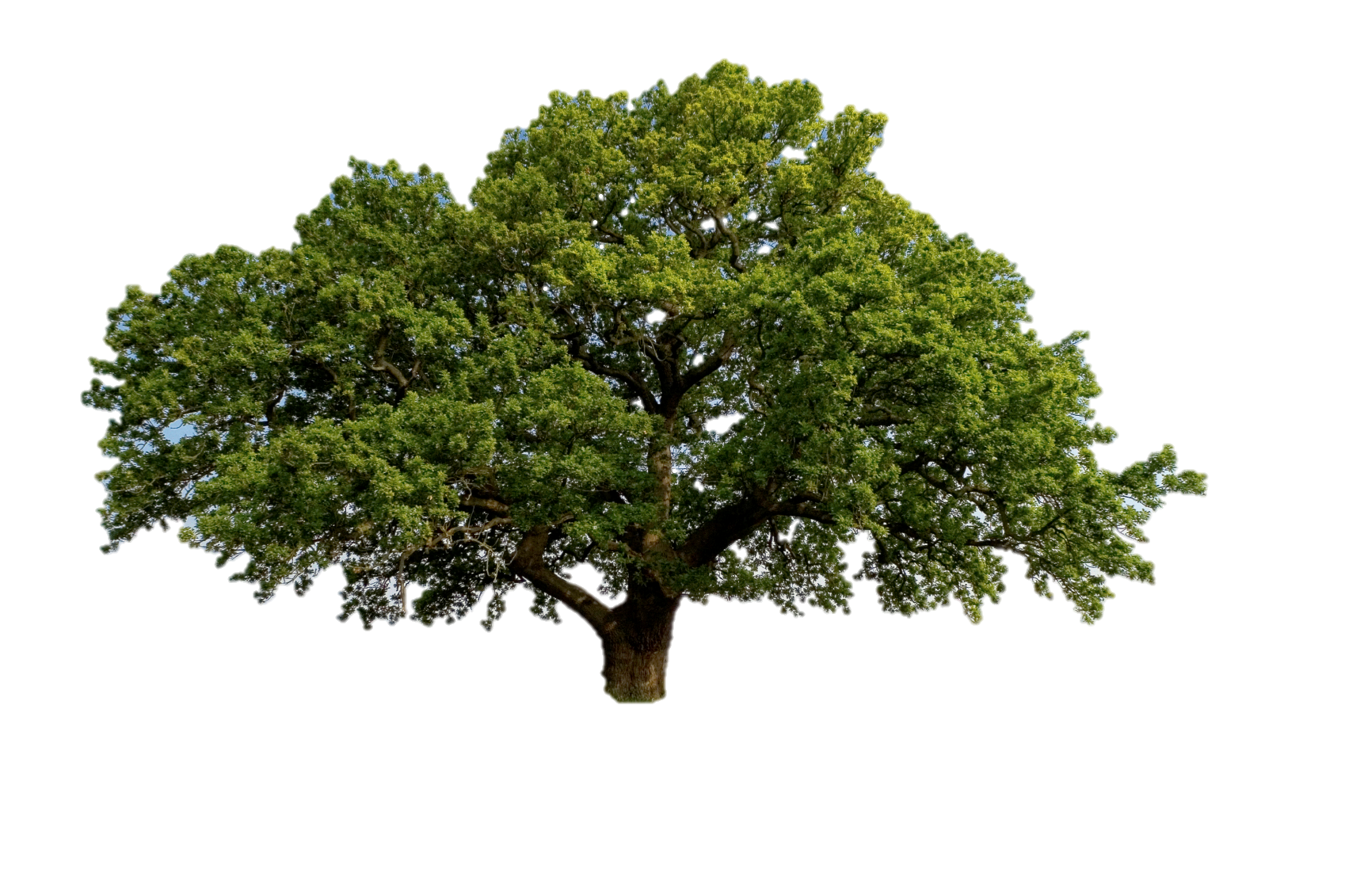 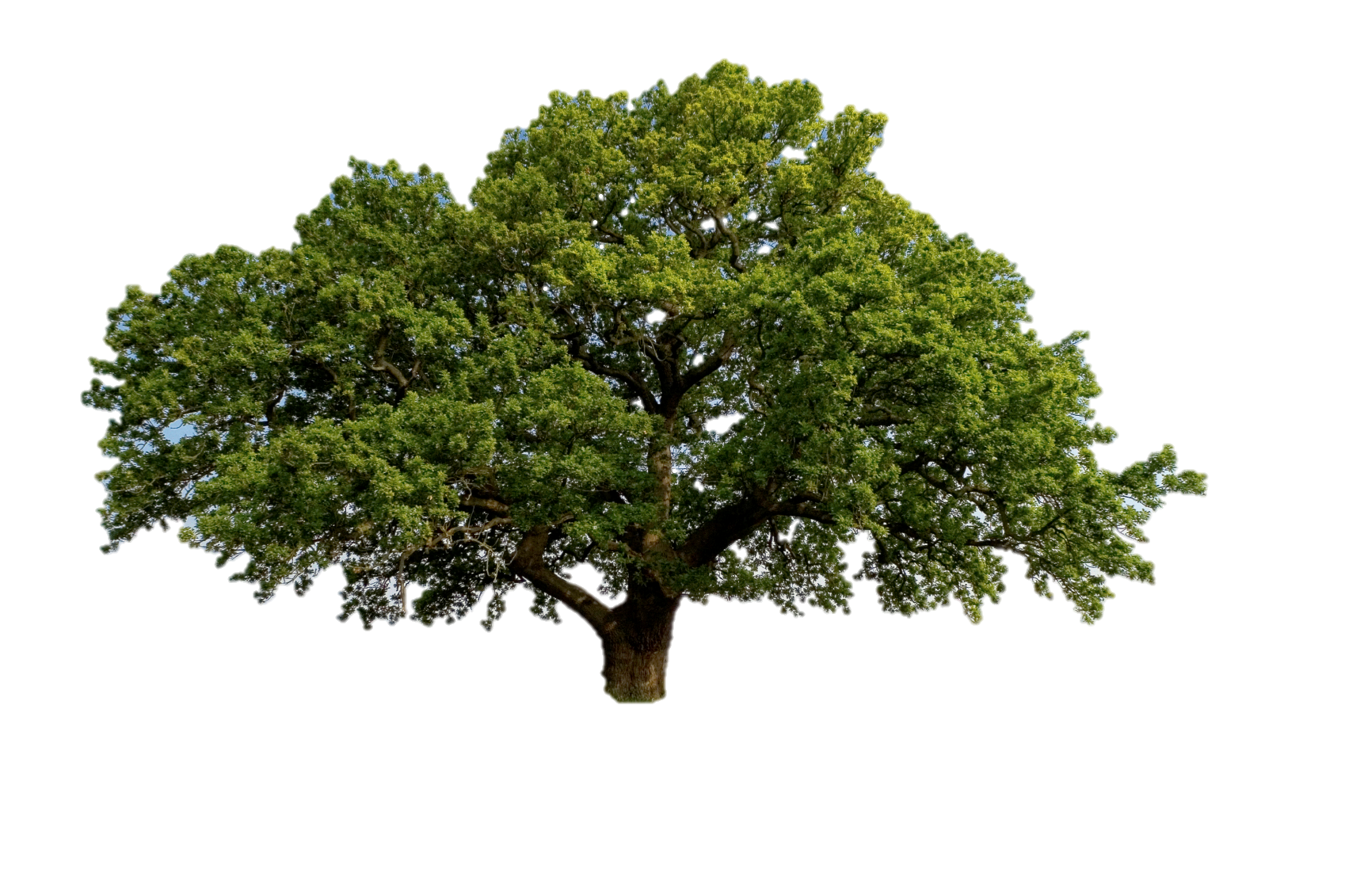 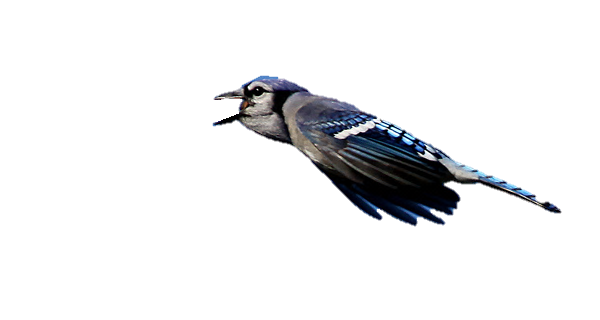 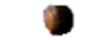 2. Genetic Drift—The Chance Changes
Genetic drift
The random drifting of allele frequencies due to natural population interactions.
Very much dependent on population size
Think of your turtles…
As the numbers of one variant increase so does the odds that this variant will keep reproducing as the others fall away over time.
Genetic Drift and small Population Size
This graph shows how small populations change their phenotypes over several generations.
Each line represents a different population.
Notice how many different outcomes are possible.
Lots of change…
Genetic Drift and large Population Size
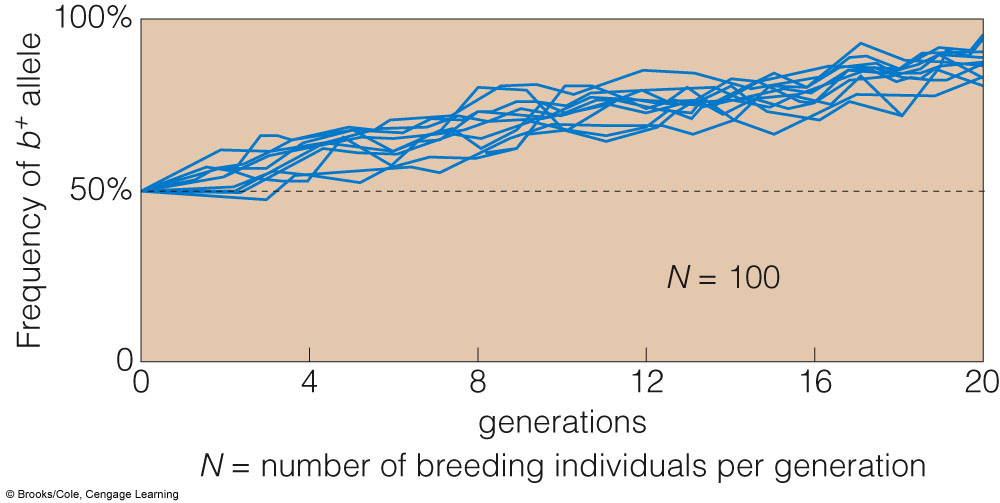 This graph shows how large populations are much more stable over several generations.
Each line represents a different population.
Notice how there are much fewer different outcomes possible.
Not as much change.
Genetic drift & Bottlenecks
Bottleneck
A drastic reduction in population size brought about by severe pressure (events like natural disasters)
After a bottleneck, genetic drift is pronounced when a few individuals rebuild a population, fumbling to figure out beneficial traits.
Example: African Elephants from homework.
Example: The Great Dinosaur Extinction.
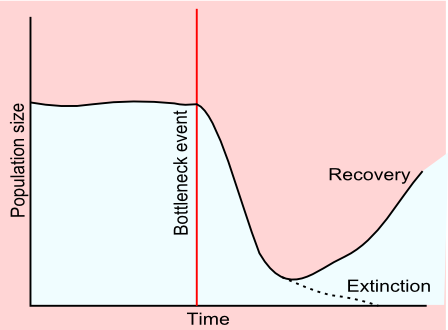 Catastrophic 
Event
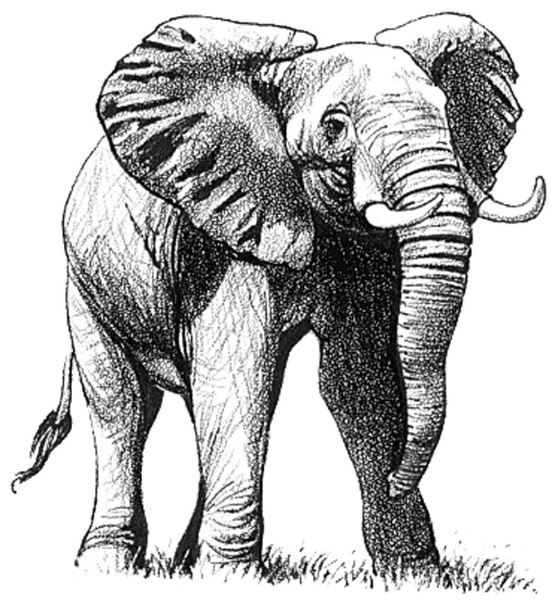 New 
Population
Dynamics
Original
Population
A
B
A
B
A
B
A
B
A
A
B
A
A
B
A
B
B
A
A
B
B
B
B
A
B
A
C
A
C
C
A
A
A
C
A
A
B
A
Genetic drift & The Founder Effect
Founder effect
Genetic drift is pronounced when a few individuals start a new population.
(Often in conjunction with bottlenecks)
3. Mutation Revisited
Mutations are the source of new alleles that give rise to differences in details of shared traits
Lethal mutations usually result in death
Decrease fitness but these rarely survive the gene pool.
Neutral mutations have no effect on survival or reproduction
Often considered “silent” mutations.
In humans, the average person undergoes 50-100 mutations in their lifetime. 
Less than 3% have any consequence.
Remember, ~95% of our genome is “junk” DNA
Beneficial mutations convey an advantage.
Rare but does occur… has to.
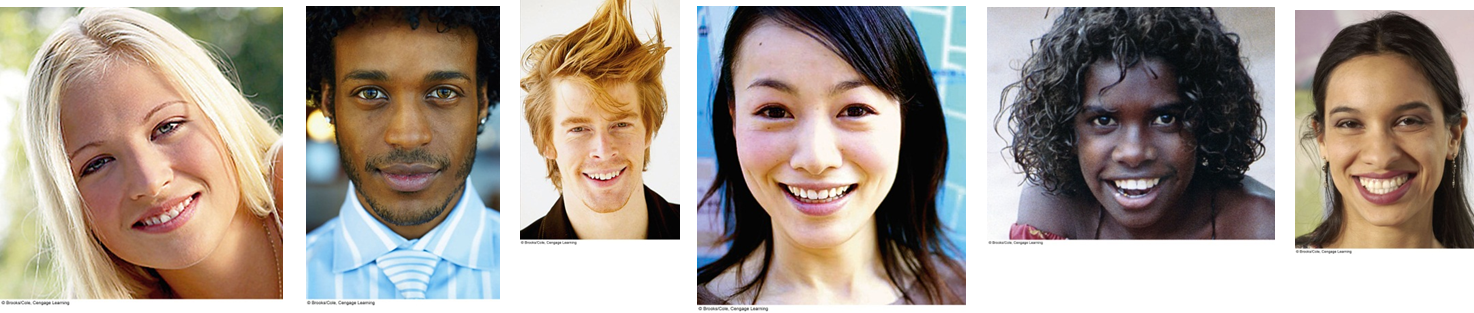 Variation within a species is caused by mutations.
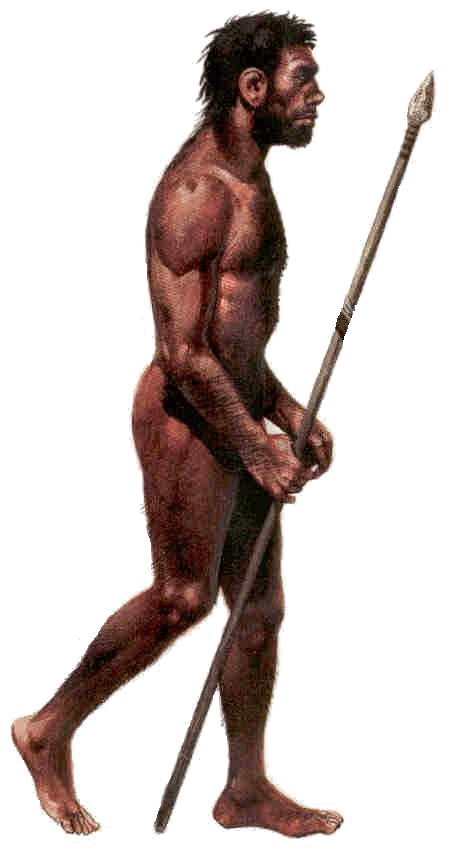 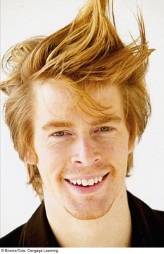 Mutations
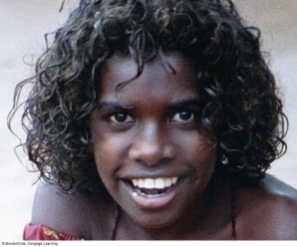 Mutations
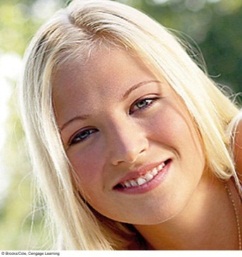 Mutations
Mutations
Mutations
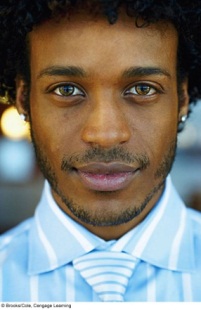 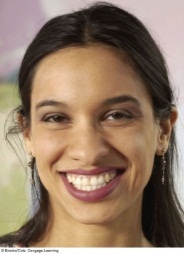 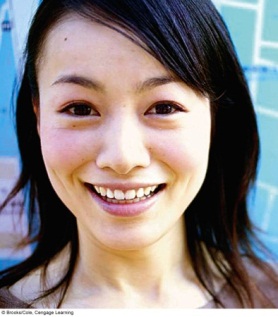 Mutations
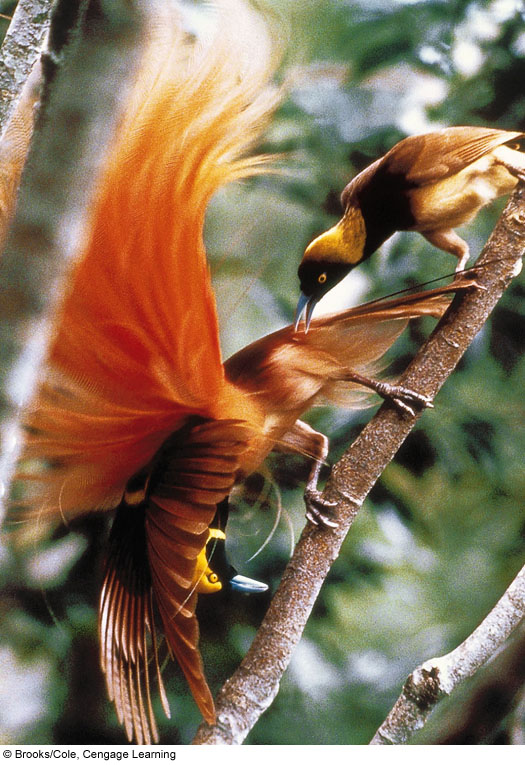 4. Non-Random Mating = Sexual Selection
Sexual Selection is a type of natural selection that increases the chances of reproduction for individuals displaying favorable characteristics.

Mates being picky.
Illustrated in nature by the opposite sex selecting one mate over another.
This hones certain traits and drives evolution.
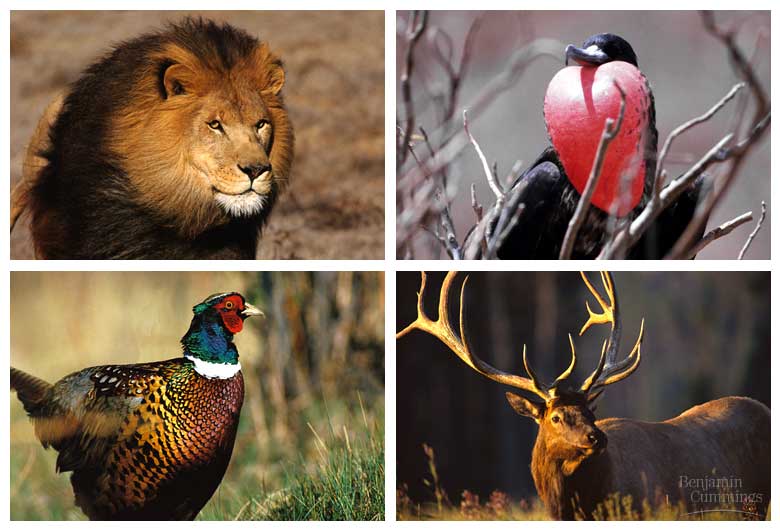 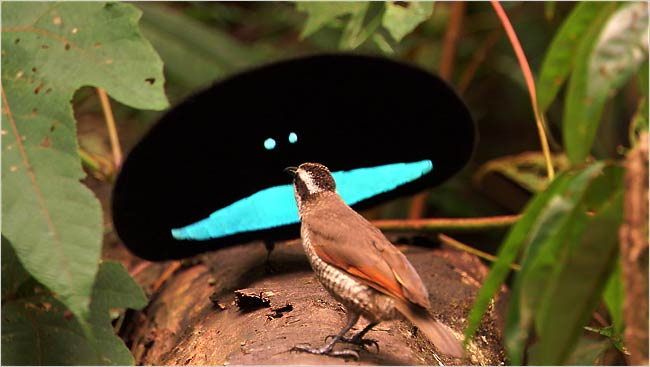 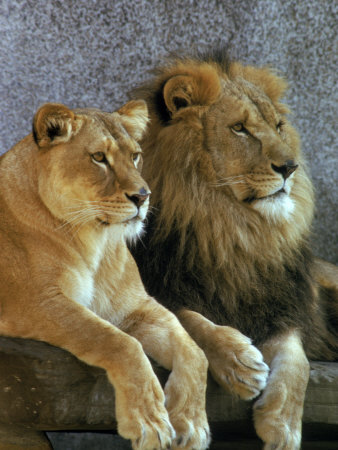 Sexual selection
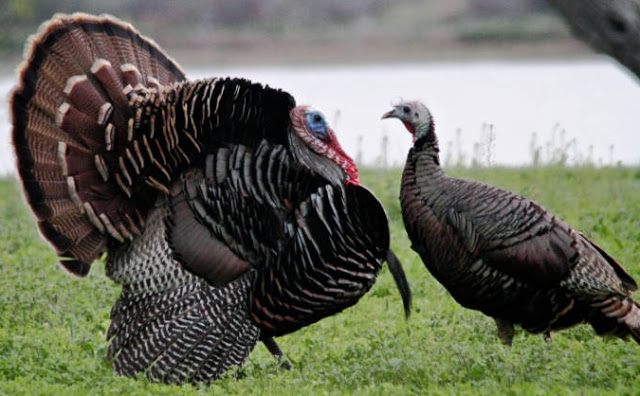 sexual dimorphism = the differences between males & females in a species.
Mating Dance of Bird of Paradise
http://youtu.be/nS1tEnfkk6M
5. Natural Selection…Revisited
Natural selection
The variable survival and reproduction among individuals of a population that vary in details of their shared traits.
This is a driving force of evolution.
Occurs in recognizable patterns depending on the organisms and their environment.
Predation and Peppered Moths
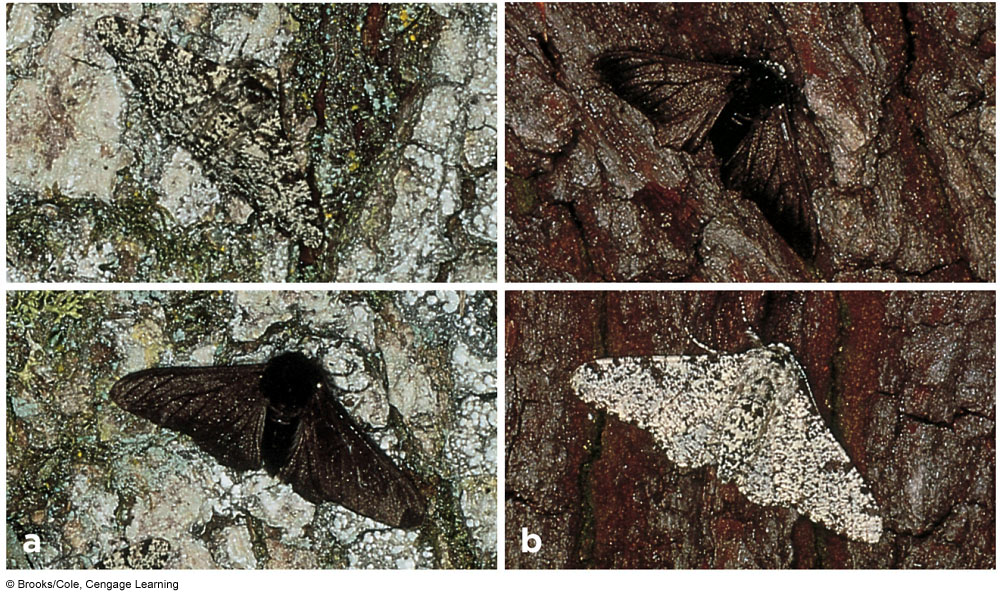 Light color is adaptive in areas of low pollution; 
Dark color is adaptive in areas of high pollution
Natural Selection Revisited
Natural Selection supports the best traits
Natural Selection can be limited.
Indirect Force: 
Natural selection doesn’t act on alleles, only traits.
Role of Mutation;
Mutations are often undetectable.
II. How We Know: Individuals Don’t Evolve, Populations Do
Evolution can only happen because of the Tenets.
Evolution proceeds because of the mechanisms.
Other than knowing this, you need to know that individuals can’t evolve, only acclimate (which is a genetic trait already) or accommodate.
Populations evolve over long periods of time.
II. How to detect evolution: Variation can be calculated
How can evolution be detected?
The answer is in studying the traits and the alleles that cause them.
In science, evolution is ultimately proven by the change in allele percentages over time.
If we know the genetics of the original species we can compare that to the current species. If there is a change then evolution has occurred.
This is the hard evidence that evolution happens.
The Gene Pool
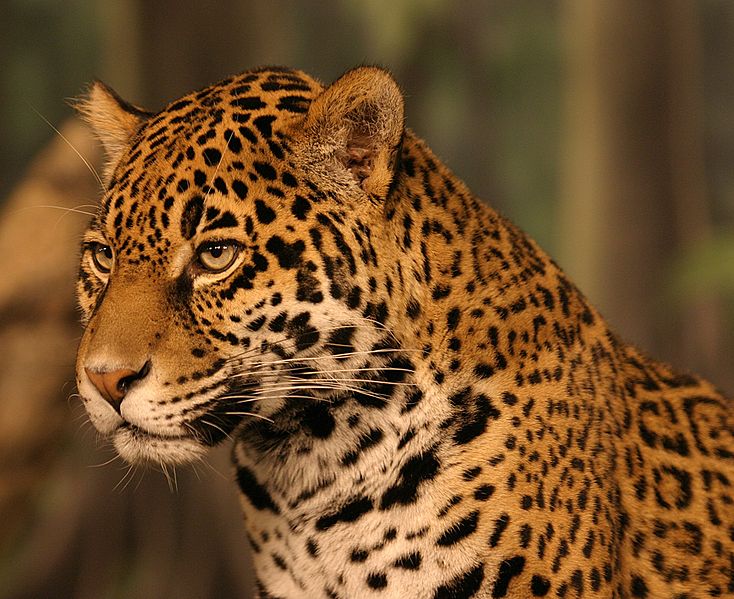 The dominant phenotype
The variation is founded in alleles
Alleles
Different forms of the same gene
Determines genotype and phenotype
Gene pool
All alleles found in one population
Within the gene pool, variation is due to various alleles.
Mutations are responsible for the various alleles.
We study the changes in alleles over time in a gene pool.
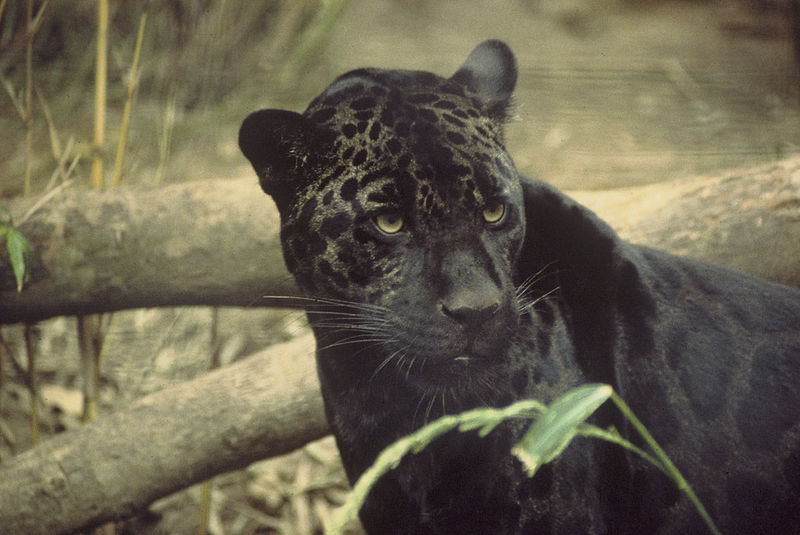 The Black Jaguar
6% of the South American population
1st: Normal Distribution
Mean 	= average
Median 	= middle value
Mode 	= the number most repeated
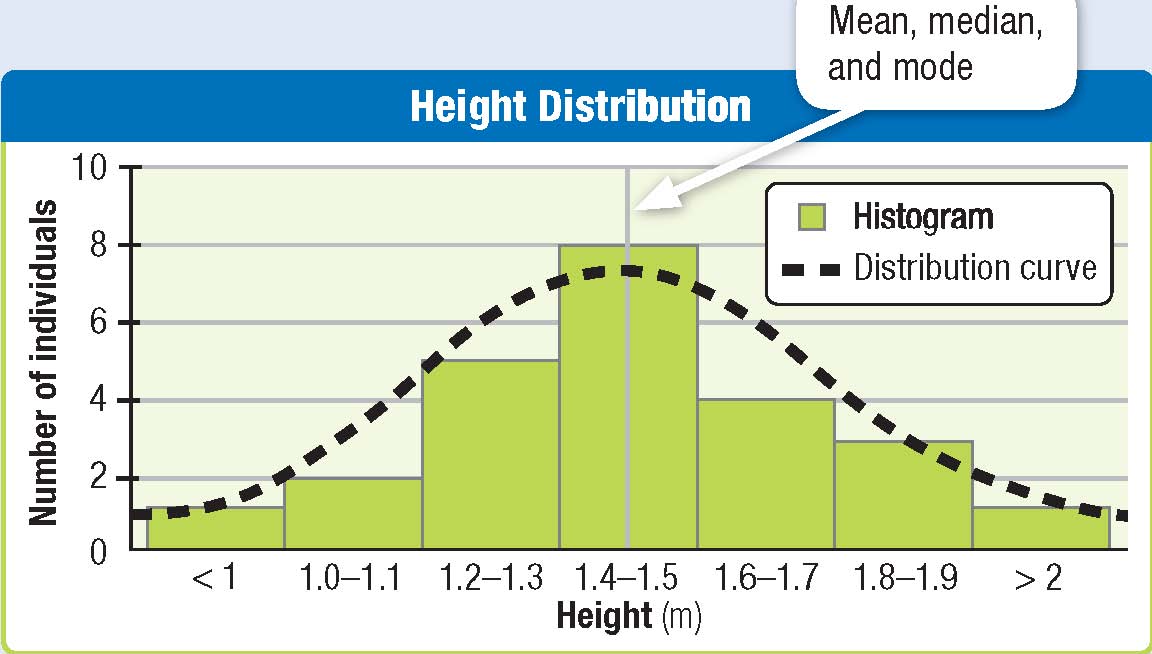 “Normal”
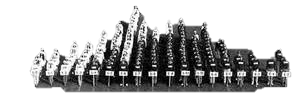 Very short
Very tall
3rd: Calculate the Changes
Year 1
Year 1000
30%
BB
25%
bb
50%
bb
55%
BB
20%
Bb
20%
Bb
If we could calculate the changes in alleles we could prove evolution.
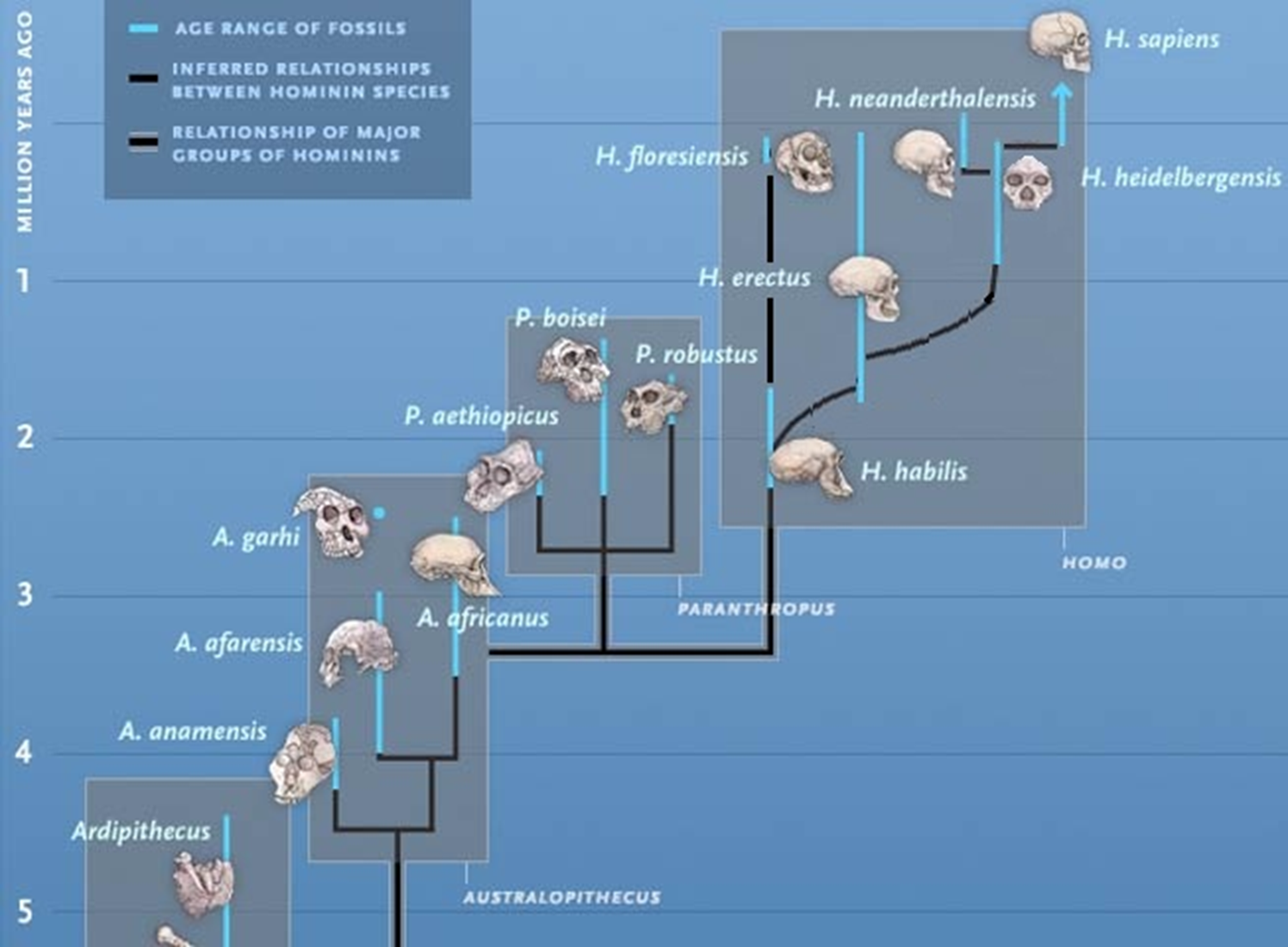 VI. Speciation
Once Genetic Drift Ends…
So we’ve discussed the mechanisms that cause Evolution
Once gene flow ends, reproductive isolation occurs.
Reproductive isolation is when one population no longer breeds with another.
Once reproductive isolation occurs, speciation soon follows
Reproductive Isolation
Speciation
Evolutionary process by which new species form
A species is the largest group of organisms capable of interbreeding and producing fertile offspring

Reproductive isolating mechanisms are always part of the process
When populations become reproductively isolated, divergence follows allowing for natural selection to push the new populations into different species.
Divergence & Speciation
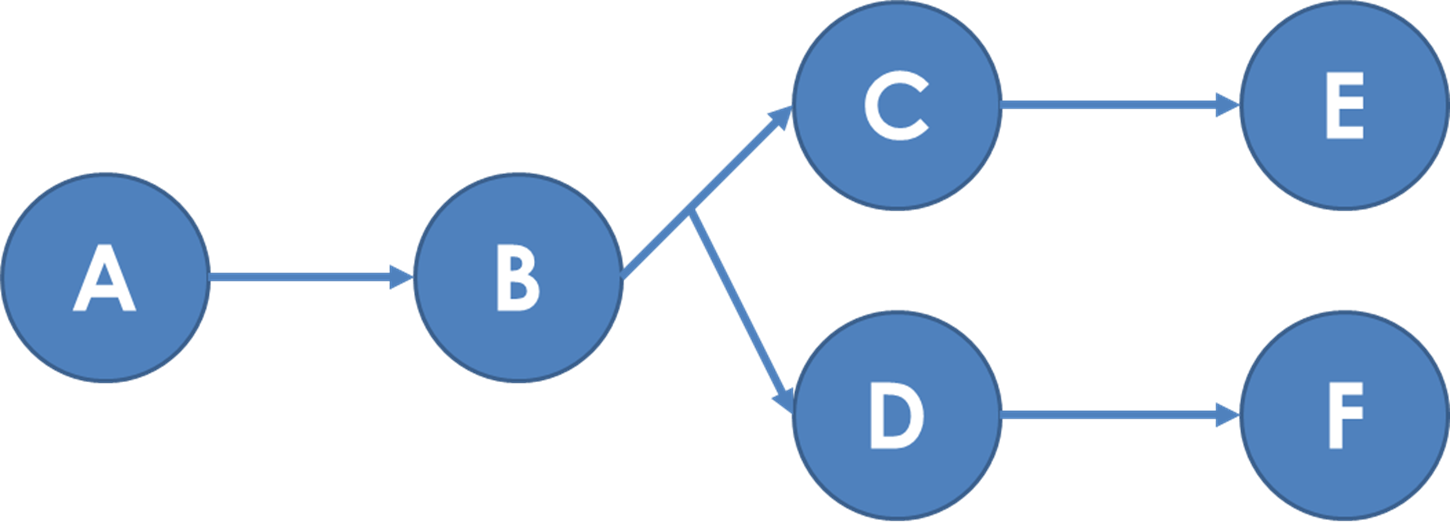 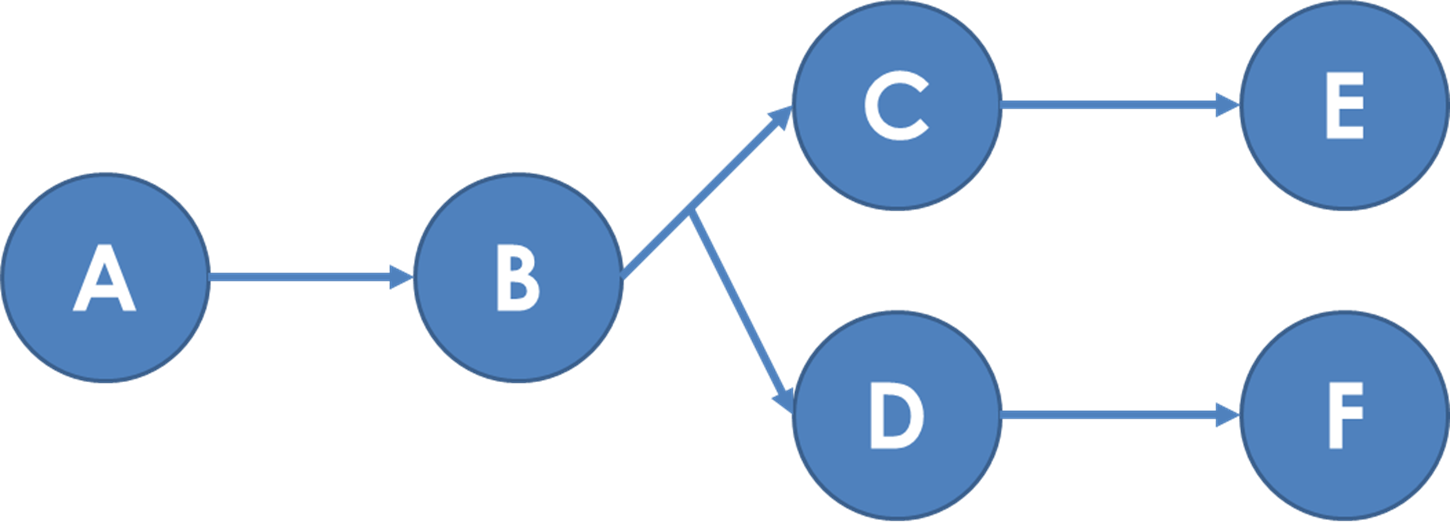 SPECIATION: The formation of new species from a common ancestor.
Microevolution
Reproductive Isolating Mechanisms
Reproductive isolating mechanisms prevent interbreeding among groups.
Heritable aspects of body form, function, or behavior that arise as populations diverge… they start to change because of the different selection pressures of the different ecosystem and the traits available the founding population.
What are isolating mechanisms?
Mechanical
Behavioral/temporal
Hybridization 
Geographic
Allopatric
Parapatric
Sympatric/ Polyploidy (genetic)
1. Mechanical Isolation
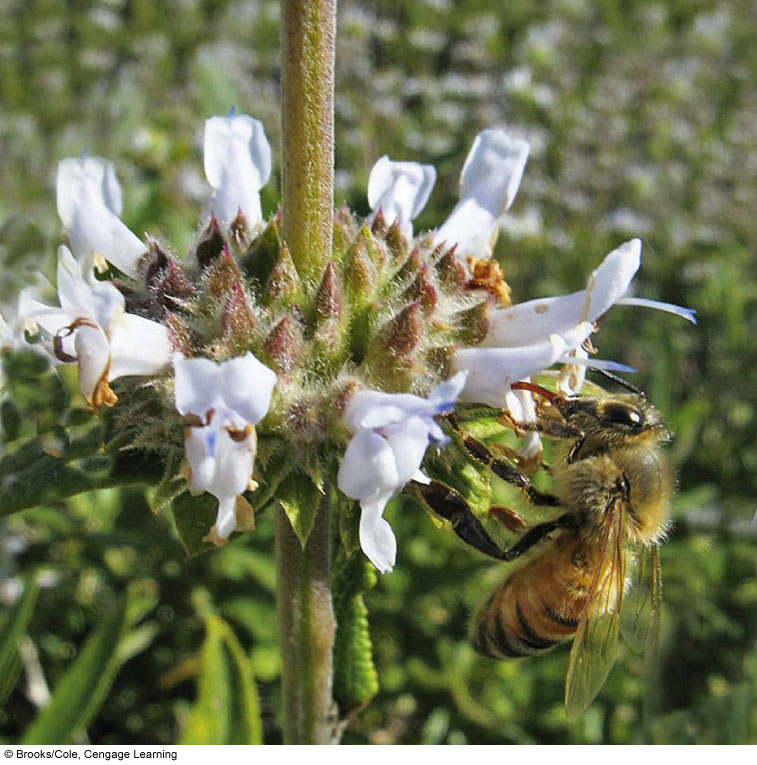 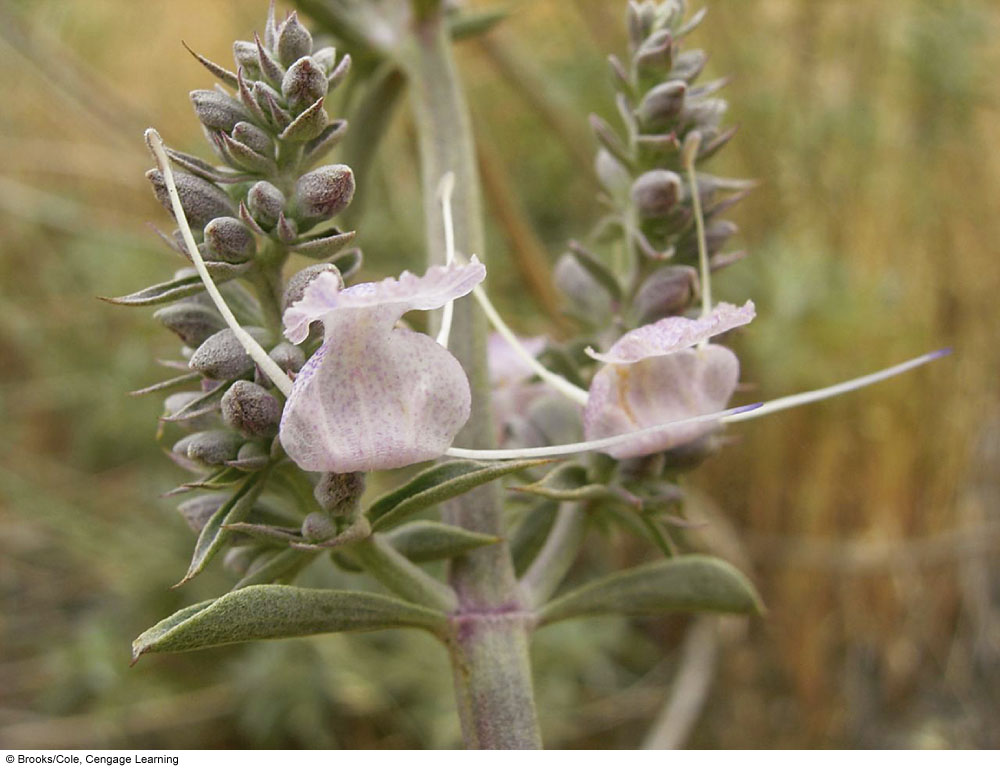 Being built to fit the environment in better ways than competitors.
2. Behavioral Isolation
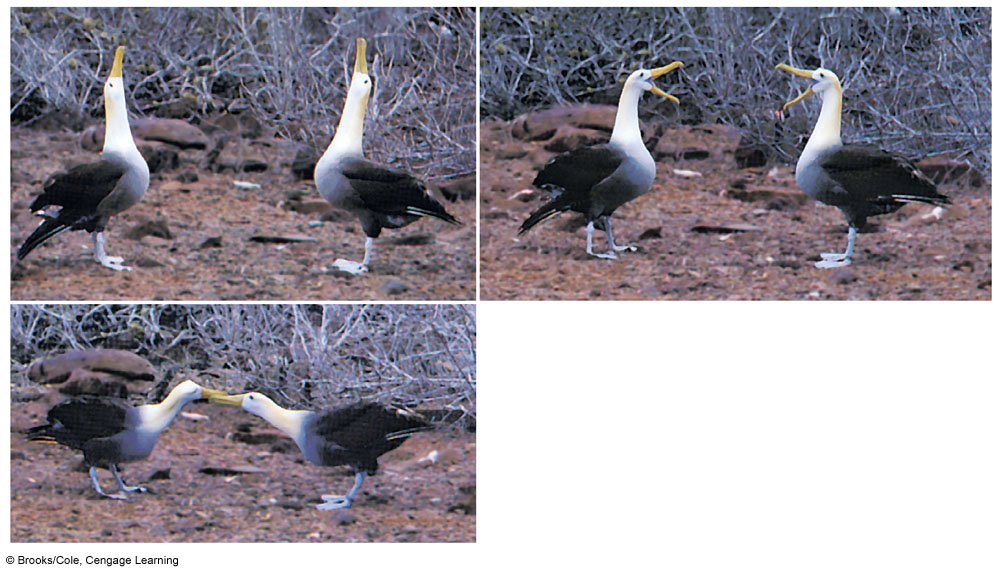 Ex. Behaving in ways only others prefer will give it an advantage in finding a mate.
3. Hybridization
The crossing of 2 similar species.
Reduced hybrid viability (ligers, tigons)
Extra or missing genes 
Reduced hybrid fertility (mules)
Robust but sterile offspring
Hybrid breakdown
Lower fitness with successive generations
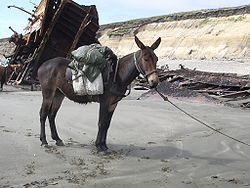 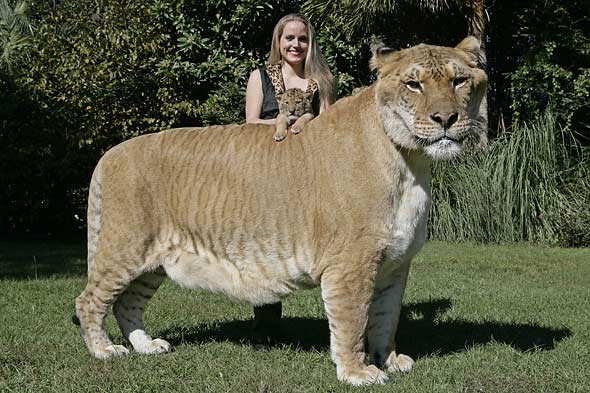 4 Other Speciation Models
4. Geographic Isolation
1. “Allopatric speciation”
A physical barrier arises and ends gene flow between populations
Genetic divergence results in speciation
Example: llamas, vicunas, and camels
Example: emu, ostrich, rhea
Example: flies in Hawaii
Lots of others, humans to an extent.
Allopatric Speciation
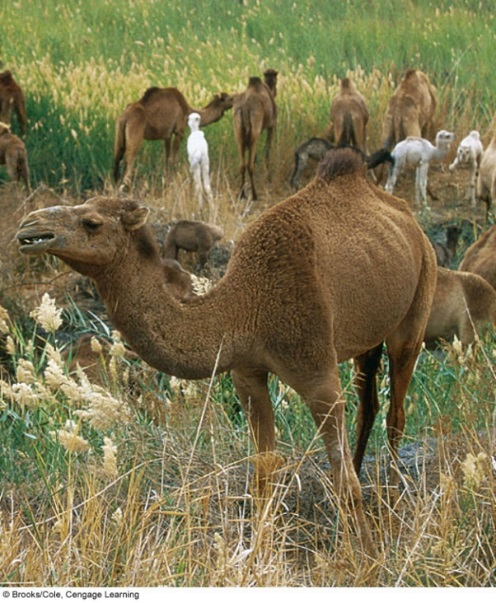 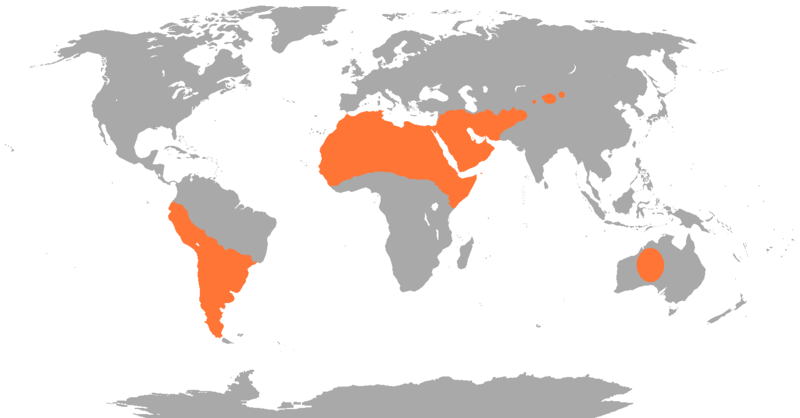 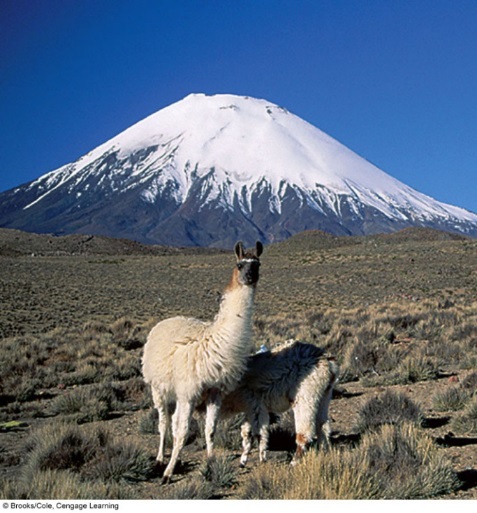 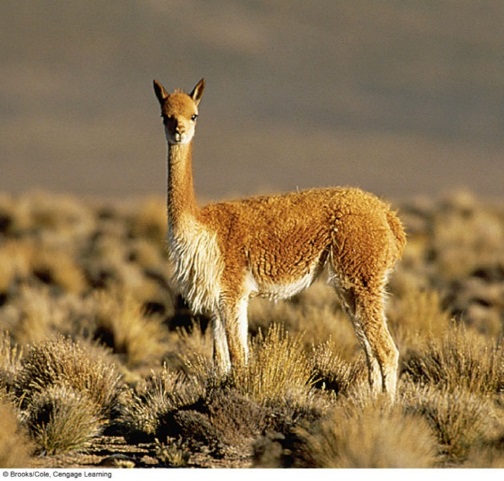 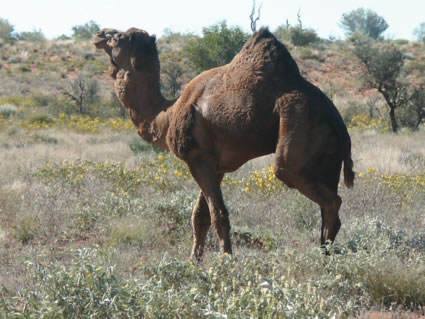 4. Geographic Isolation
2. Parapatric speciation, populations in contact along a common border evolve into distinct species

Hybrids in the contact zone are less fit than individuals on either side
Parapatric Speciation
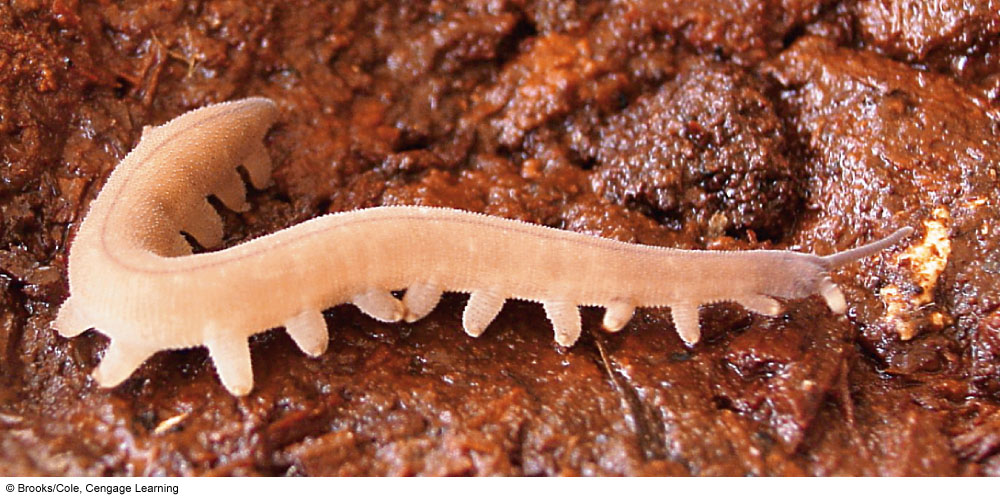 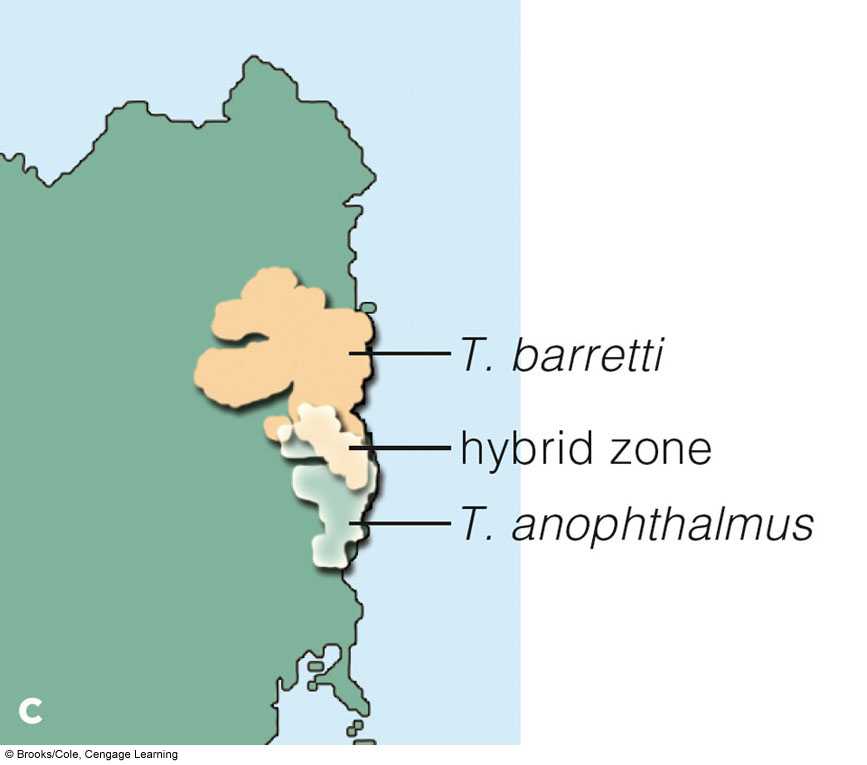 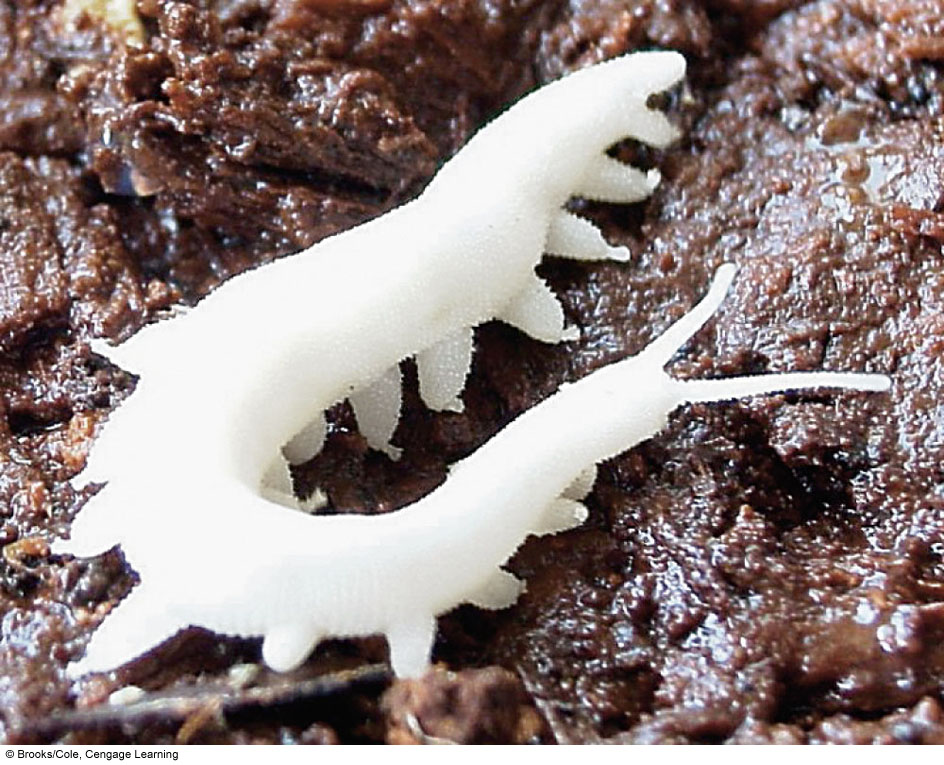 5. Genetic Isolation within region
Sympatric speciation, new species form within a home range of an existing species, in the absence of a physical barrier

Polyploidy An example when there is a change in chromosome number that can cause instant speciation .

On Lord Howe Island, species of palms are reproductively isolated because of polyploidy
Sympatric Speciation in Palms
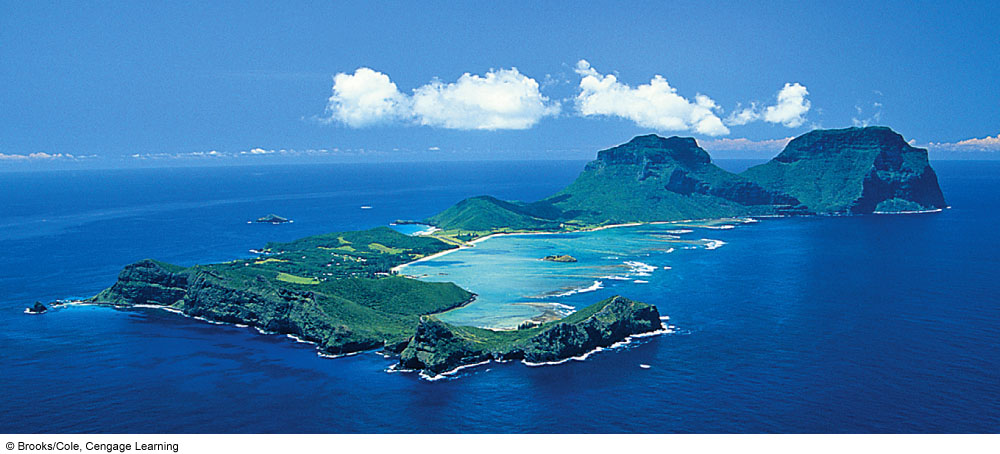 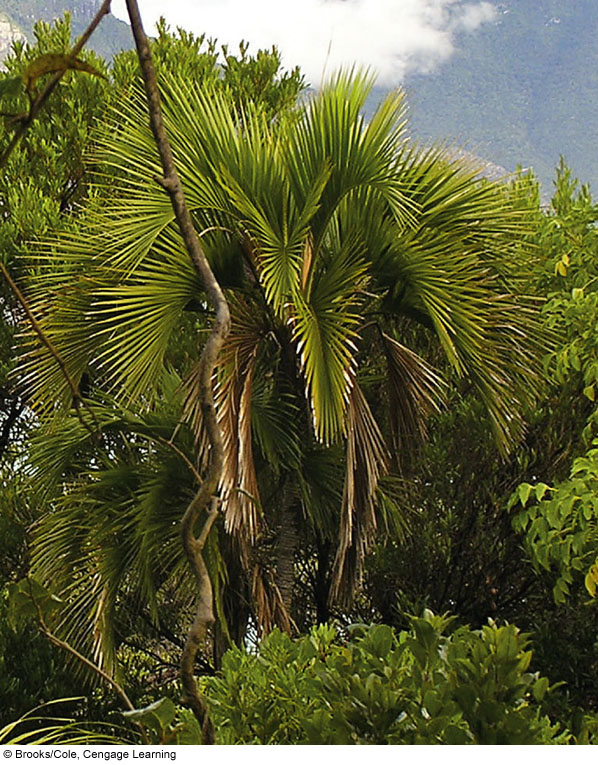 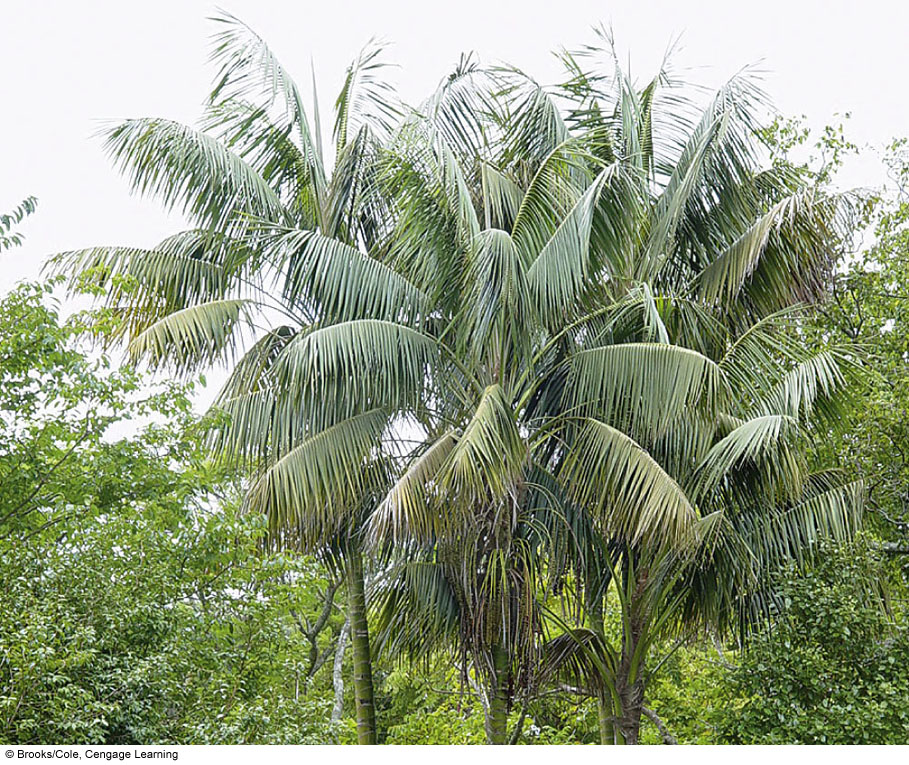 Vii. Macroevolution
Macroevolution 
Large-scale patterns of evolutionary change
Includes patterns of change such as one species giving rise to multiple species, the origin of major groups, and major extinction events
Coevolution
Adaptive radiation
Key innovation
Macroevolution…The Patterns of Evolution
Patterns of Macroevolution: that affect species. 
Co-evolution: Organisms are part of one other’s environment, so they can affect one another’s evolution. Species that live in close contact often have clear adaptations to one another’s existence.
Adaptive Radiation: Over time, species may split into two or more lines of descendants, or lineages. As this splitting repeats, one species can give rise to many new species. The process tends to speed up when a new species enters an environment that contains few other species (meaning less competition). Helps explain finches.
Coevolution
Two species in close ecological contact act as agents of selection on each other (coevolution)
Predator and prey
Host and parasite
Pollinator and flower

Over time, the two species may come to depend on each other.
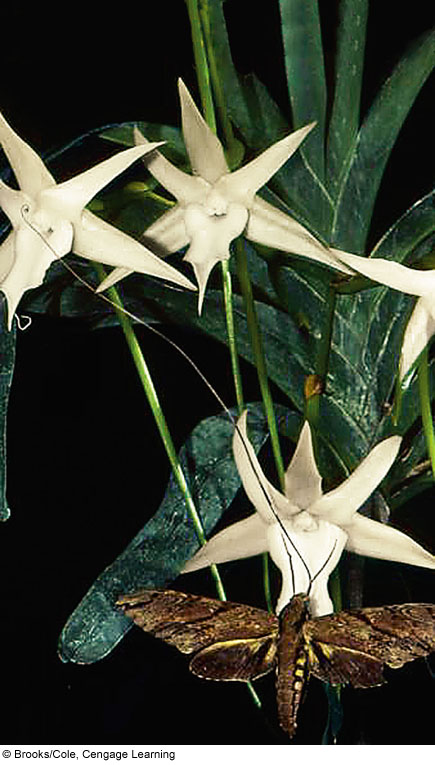 Coevolution
Hawk moth & Orchid
Coevolved species. The orchid Angraecum sesquipedale, discovered in Madagascar in 1852, stores its nectar at the base of a floral tube 30-centimeters (12 inches) long. Charles Darwin predicted that someone would eventually discover an insect in Madagascar with a proboscis long enough to reach the nectar and pollinate the flower. Decades later, the hawkmoth Xanthopan morgani praedicta was discovered in Madagascar. Its proboscis is 30–35 cm long.
proboscis
nectar tube
10 cm
Fig. 18-25, p. 296
[Speaker Notes: Figure 18.25]
Bee & the orchid
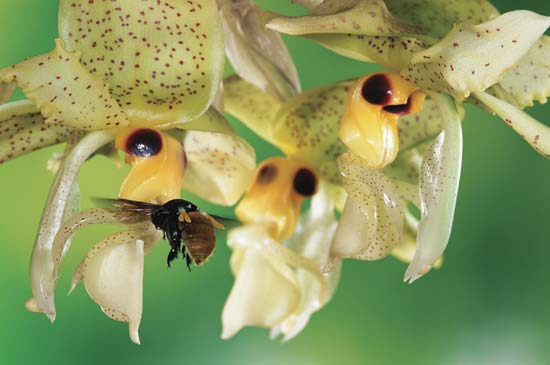 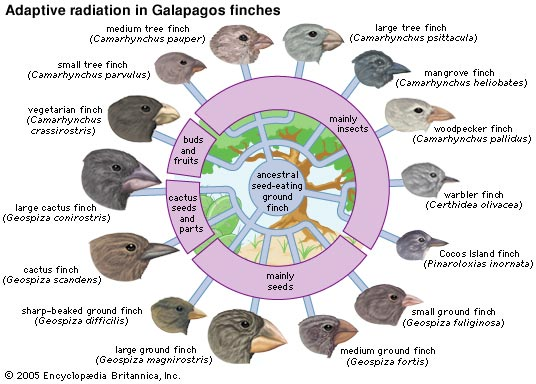 Ecological niches
A niche is the entire collective habitat where a population lives.
When populations inhabit different niches, divergence often follows…because there are different selection pressures.
Adaptive radiation
A burst of speciation that occurs when a lineage encounters a new set of niches because of a Key Innovation: A structural or functional adaptation that allows individuals to exploit their habitat in a new way
Again, caused by variation and natural selection
For the finch, it was their beaks.
Patterns of Macroevolution
How Quickly Do Species Evolve?
There are two main schools of thought…
Gradualism
Punctuated Equilibrium
Is evolution Gradual or abrupt?
Gradualism : In Darwin’s day, the idea of slow, gradual change was new to geology as well as biology. Darwin had argued that large scale changes, such as the formation of new species, must require many small changes to build up gradually over a long period of time. This model is called gradualism.
Macroevolution
Gradualism conflicts with another more modern theory that suggests evolution can happen in bursts over a very fast period of time. 
Punctuated Equilibrium: Some biologists argue that species do not always evolve gradually. Species may remain stable for long periods until environmental changes drastically and suddenly create new pressures. Then, many new species may “suddenly” appear. This model is called punctuated equilibrium.
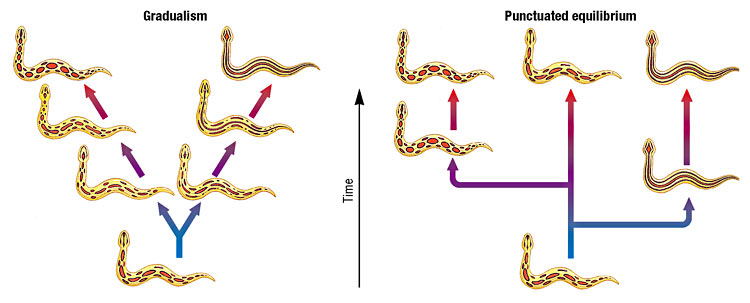 Which way is correct?
Probably both but there is a lot of evidence that PE is the more correct.
VII. How does evolution stop?
Eliminated Evolution…
Stasis
Extinction
Stasis
Stasis
A lineage exists for millions of years with little or no change








Example: Coelacanth has shown up in the fossil record in the same form for millions of years.
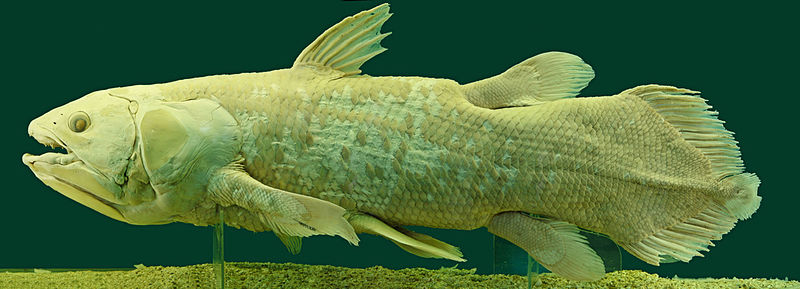 Extinction
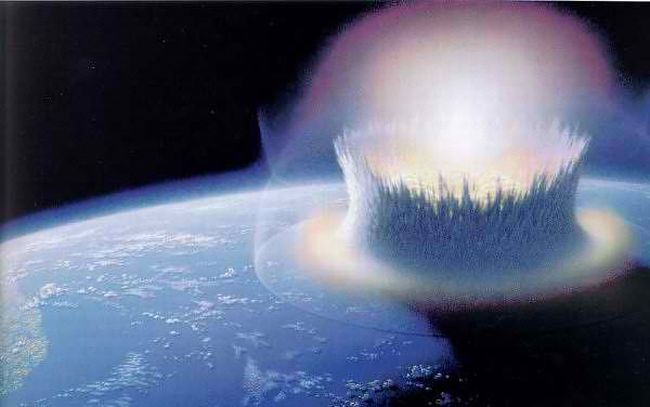 Extinction
The irreversible loss of a species from Earth

Mass extinctions
Extinctions of many lineages, followed by adaptive radiations
Five catastrophic events recorded in which the majority of species on Earth disappeared
K–T extinction, abbreviation of Cretaceous–Tertiary extinction, a global extinction event responsible for eliminating approximately 80 percent of all species of animals at or very close to the boundary between the Cretaceous and Paleogene periods, about 65.5 million years ago.
http://www.britannica.com/EBchecked/topic/1314796/K-T-extinction
Closure
Questions?

Reflect on what you’ve learned…

Go to the website & download the ppt. to make up anything you missed.